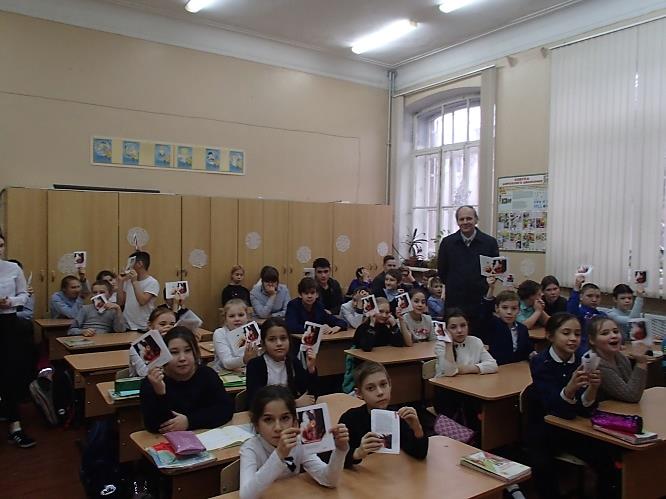 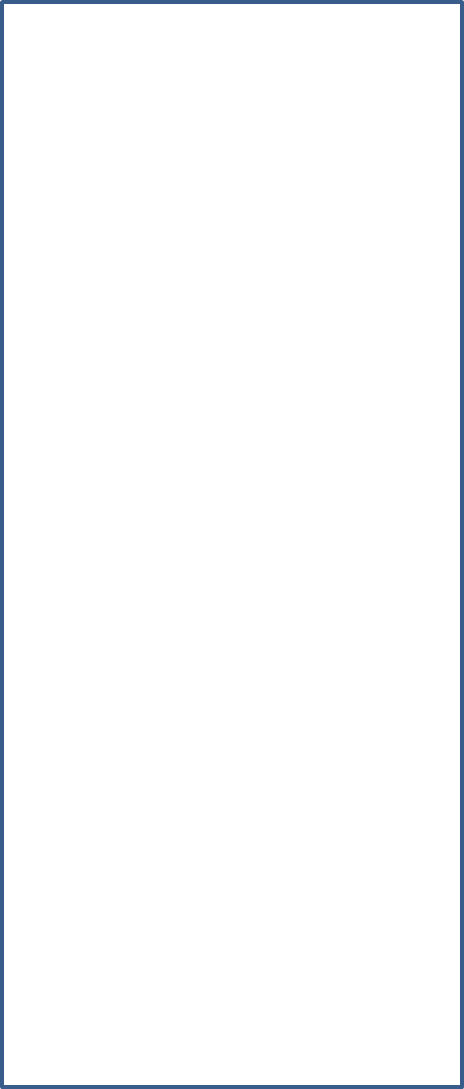 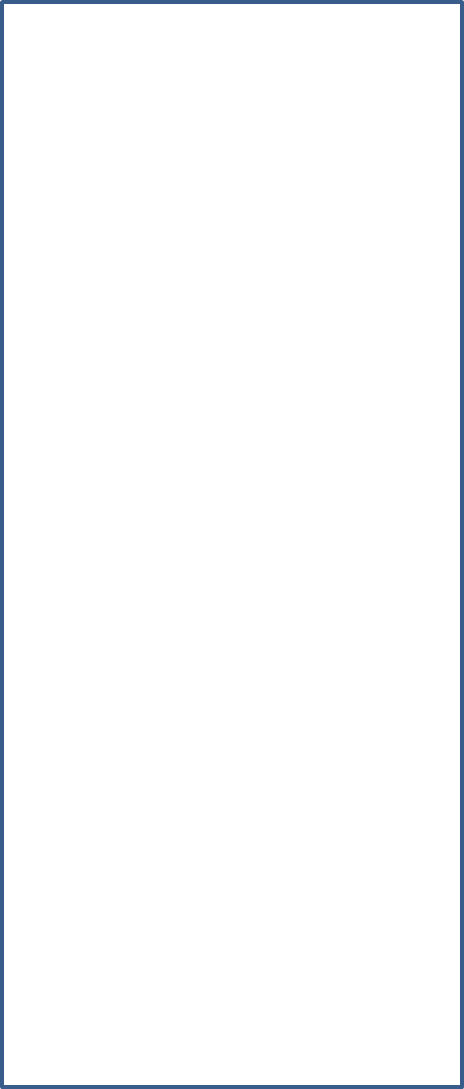 МОУ СОШ №25Музей Тверских                          железнодорожников
Правила запомнили,                                       их в тайне не держите,
Своим друзьям, знакомым о них                              вы расскажите !
Железная дорога : уроки безопасного поведения
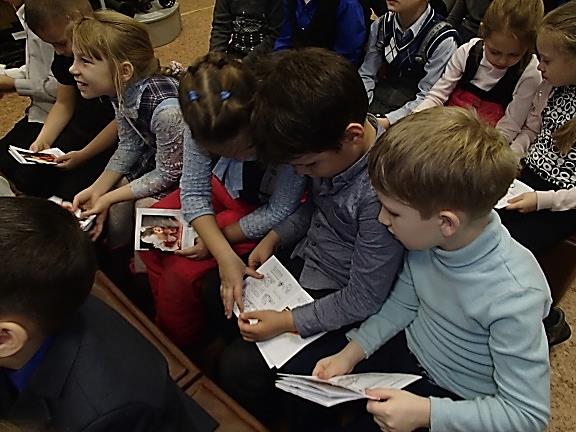 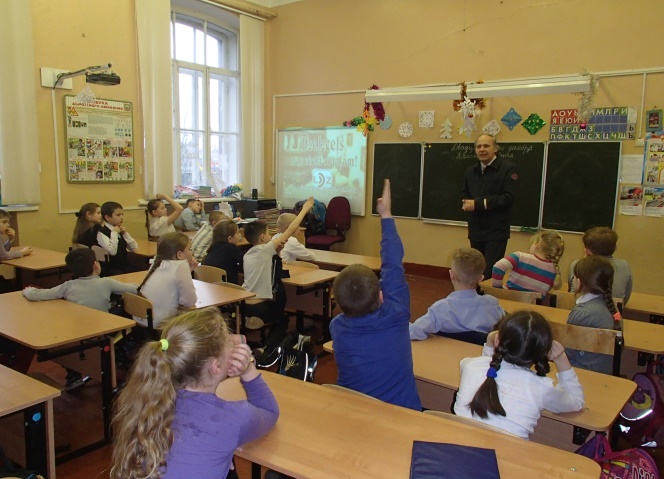 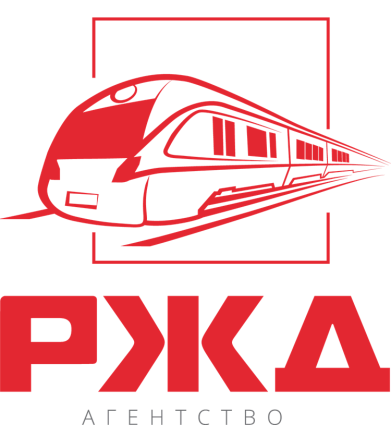 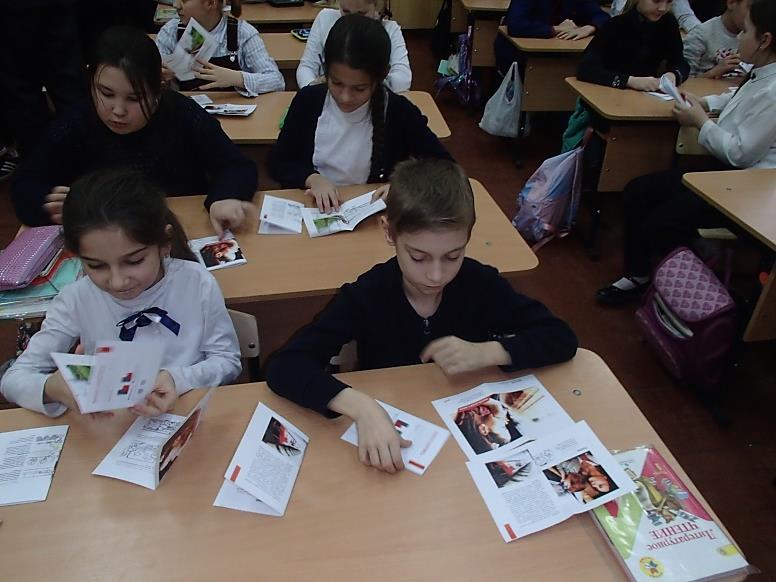 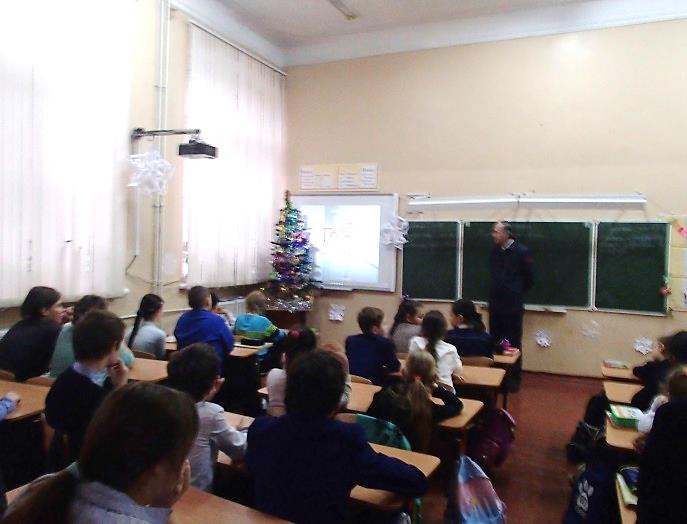 Тверь, 2019
Правила эти железнодорожные-
Строгие очень, но вовсе не сложные.
Ты их запомни, слушай внимательно,
В жизни помогут тебе обязательно
Железная дорога : уроки безопасного поведенияМОУ СОШ №25Музей Тверских железнодорожников25-26 декабря 2019г.
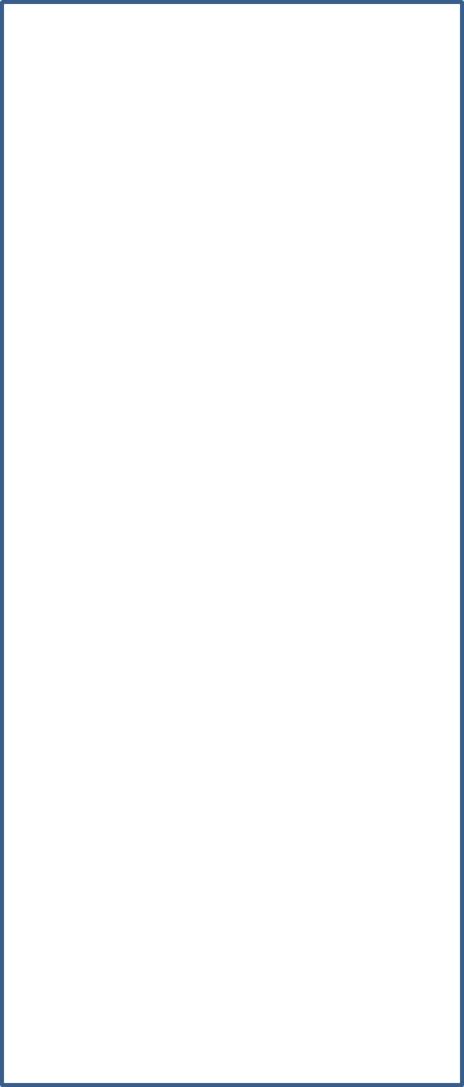 25.12.  Урок безопасности в музее Тверских железнодорожников. 1 класс
25.12.   Урок безопасности .   МОУ СОШ №25.  3 класс
26.12.    Урок безопасности .  МОУ СОШ №25.  4 класс
Беседа, ИКТ. Викторина. 
Вручение буклетов-памяток по безопасному поведению.
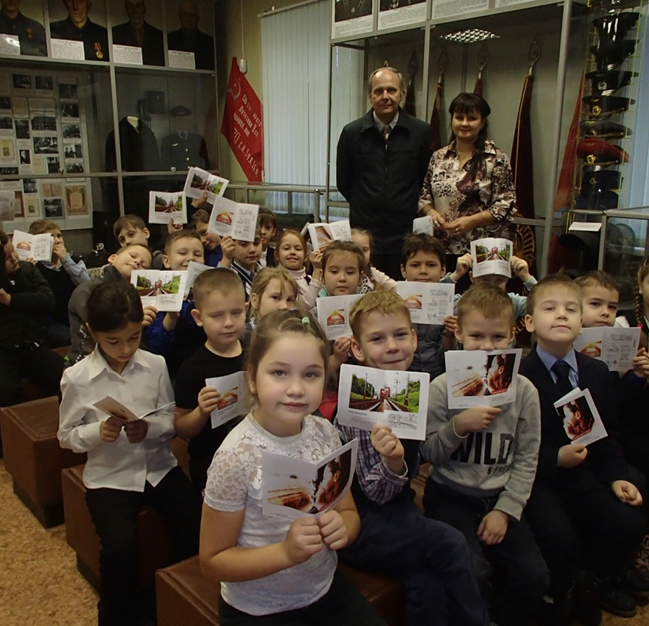 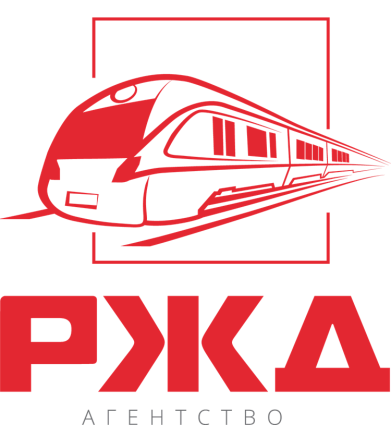 Железная дорога :  уроки безопасного поведения
Правила поведения детей на железной дороге
Запомните:
–    Переходить через пути нужно только по мосту или специальным настилам.
–    Не подлезайте под вагоны! Не перелезайте через автосцепки!
–    Не заскакивайте в вагон отходящего поезда.
–    Не выходите из вагона до полной остановки поезда.
–    Не играйте на платформах и путях!
–    Не высовывайтесь из окон на ходу.
–    Выходите из вагона только со стороны посадочной платформы.
–    Не ходите на путях.
–    На вокзале дети могут находиться только под наблюдением взрослых, маленьких детей нужно держать за руку.
–    Не переходите пути перед близко идущим поездом, если расстояние до него менее 400 метров. Поезд не может остановиться сразу!
–    Не подходите к рельсам ближе, чем на 5 метров.
–    Не переходите пути, не убедившись в отсутствии поезда противоположного направления.
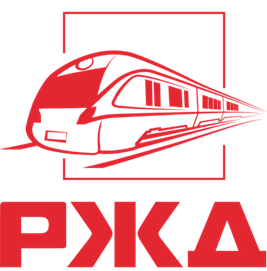